Coding
Mary Randall
https://www.maine.gov/doe/funding/training-materials
Salary & Benefit Matrix
Accounting Handbook- Find
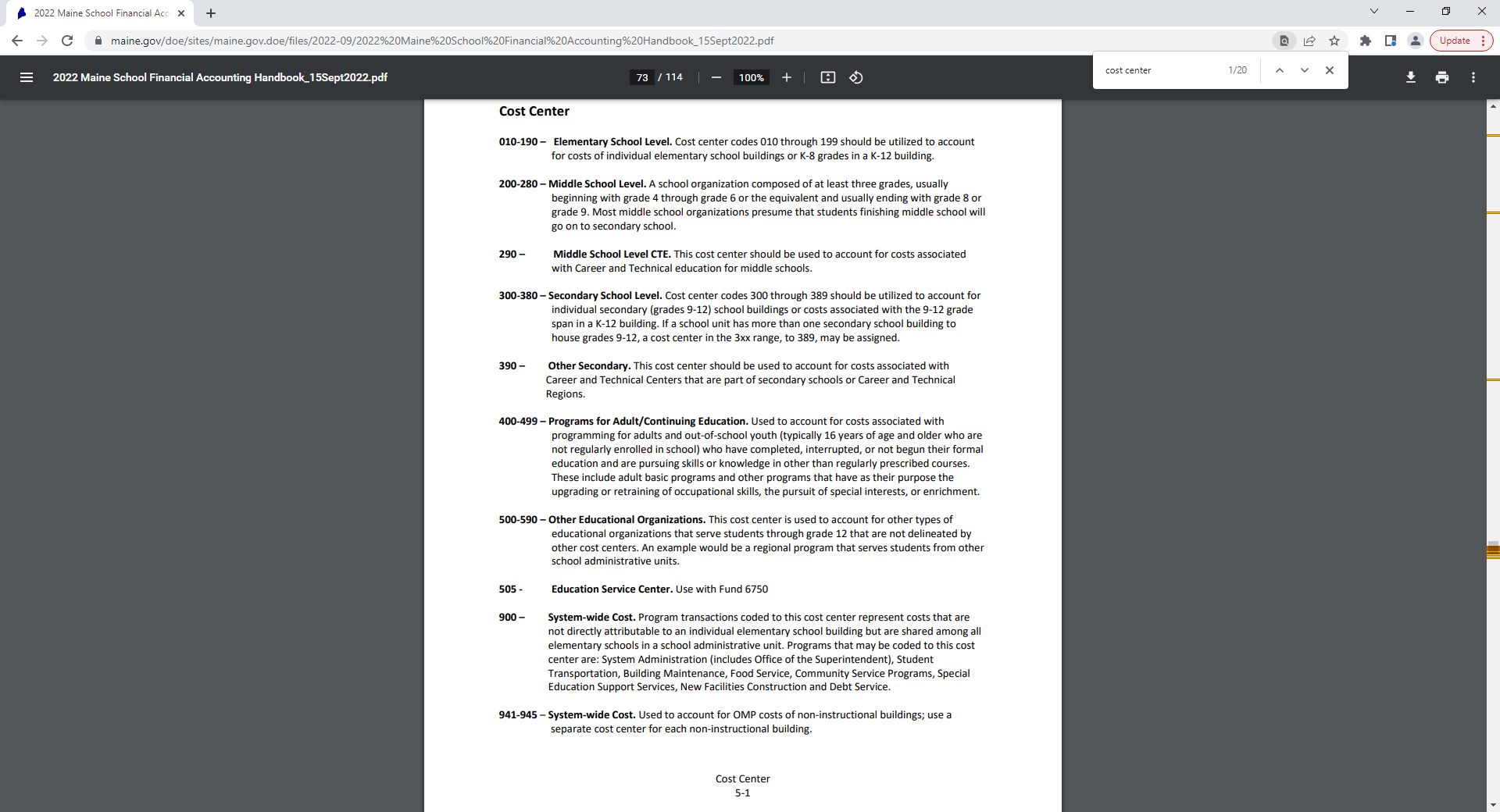 E-Rate 2016 Update
https://www.maine.gov/doe/funding/accounting/handbook
https://www.maine.gov/doe/funding/accounting/handbook
https://www.maine.gov/doe/sites/maine.gov.doe/files/inline-files/AccountCodingCheatSheet_Revenue.pdf
Helpful Dates to keep in mind
Quarter 1 Actuals (July, August, September) are due October 30
Quarter 2 Actuals (October, November, December) are due January 30
Quarter 3 Actuals (January, February, March) are due April 30
Quarter 4 Actuals (April, May, June) are due August 30